MD Thesis Review
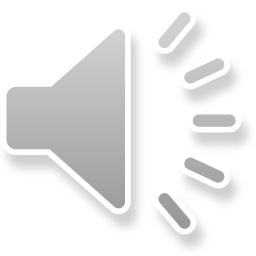 Thank You For Reviewing MD Thesis!
FacTrack System
Reviewing thesis counts for MD teaching hours (1 thesis= 2 hours teaching time)
OMSR will report to FacTrack System the number of theses reviewed (report goes to your Chair)

Overview
What is the research requirement for medical students
General guidelines for writing the MD Thesis
Rubric for grading Thesis
How to access the MD Thesis for review

Reviews Due Third Friday April
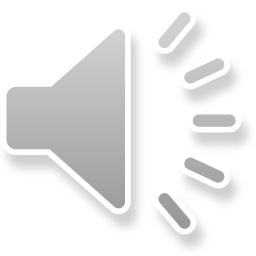 Research and Scholarship
Why is there a  requirement for the MD Thesis?
This experience is considered an important and essential phase of our curriculum which is designed to promote the development of critical judgment, habits of self-education and imagination, as well as the acquisition of knowledge and research skills. Completing a MD thesis also can give you a competitive edge when applying for residency.
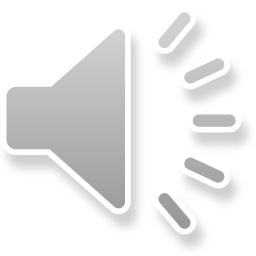 RESEARCH BLOCK
Medical Student Research Block Timeline
Submit:
Research proposal 
Start credentialing process
Submit IRB or IACUC  applications
Decide on a mentor for the summer and submit IRB applications & funding applications.
Lepow Medical Student Research Day
M.D. thesis due by February 28th of the 4th year
SUMMER RESEARCH
Year 3
Year 4
Year 1
Year 2
4 mo.
Contact potential mentors for the summer with the idea of a project that leads into the research block in year 3.
Begin investigating areas of research interest
Lepow Medical Student Research Day
Research progress report #2 due at the end of research block
Research progress reports #1 due at the end of 2 month
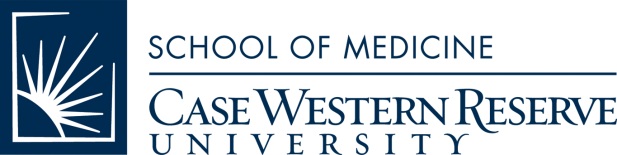 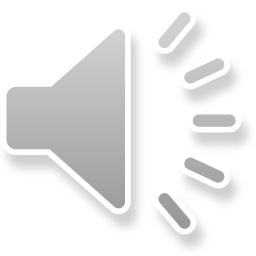 General Guidelines
Research Block is 4 months
May be split into 2 – 8 weeks of research but a form must be signed by research mentor and approved by Medical Student Research Office (Sharon Callahan has forms)

Students submit proposal and two Progress reports during research block

MD Thesis is due FEB 28 in your 4th year
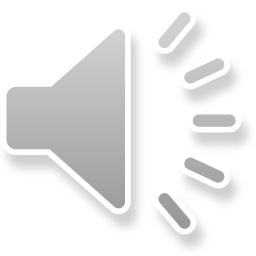 Writing the Thesis
A student's research is presented as a formal written thesis during the fourth year and must fulfill the following minimal requirements:
Title Page
Summary (in abstract form)
Critical review & citation of the work of previous investigators (introduction)
Valid research design (methods)
Evidence of mastery of appropriate methodology, including description (methods)
Presentation & analysis of research data (Results)
Conclusions supported by the data (Discussion)
Literature presentation & complete bibliography (References)
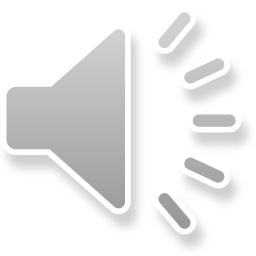 General Guidelines
Formatting requirements:
8.5-by-11-inch paper size.
Double-spaced text throughout.
Single-column format for abstract through discussion sections. Single-column format for title, references, footnotes, figure legends and tables. One-inch left and right margins and 0.25-inch spacing between columns.
11-point Arial font.
Number all pages, including those with figures.
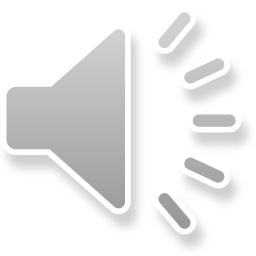 General Guidelines
Manuscripts should be arranged in the following order:
Title Page: title, author(s), complete name(s) of institution(s) and running title 
abstract
introduction
experimental procedures or methods
results
discussion
references
footnotes
figure legends
tables
figures
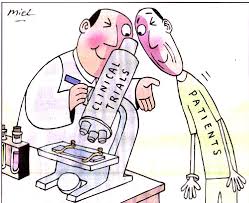 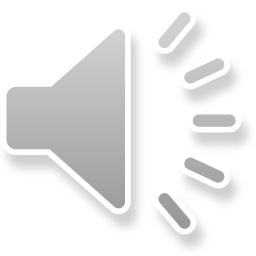 General Guidelines
Abstract
Should succinctly and clearly describe the major findings reported in the manuscript.
Avoid specialized terms and make sure to define all acronyms. 
Must not exceed 250 words.
Introduction
Presents the purpose of the study and its relationship to earlier work in the field.
Should not be an extensive review of the literature.
Usually less than one formatted page.
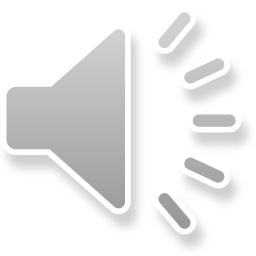 General Guidelines
Experimental procedures
Brief but sufficiently complete to permit a qualified reader to repeat the experiments.
Procedures should be described in detail.
Previously published procedures should be referenced.
Modifications of previously published procedures should not be given in detail except where necessary to repeat the work.
Quantification of gel or blot intensities must be performed with data obtained within a linear range of exposure.
Results
Presented in figures, tables, or text.
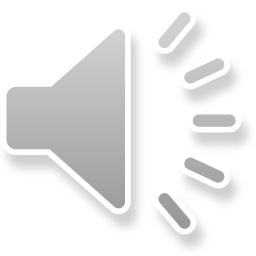 General Guidelines
Discussion
Concise (usually less than two formatted pages).
Focused on the interpretation of the results. How does your study move the field forward?
Should not repeat information in the “Results” section. Does your data support previous studies in this field?
References
Cited in text by number only.
References should include article titles.
Numbered consecutively in the order of appearance
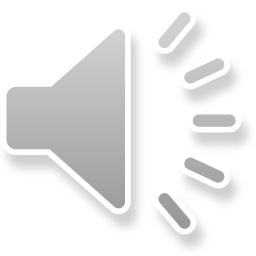 Rubric for Grading the Thesis
Abstract
Does the Abstract succinctly and clearly describe the major findings reported in the manuscript? 
Background/Introduction
Does the introduction reflect an understanding of the important questions, open issues and most salient established results in the chosen area of research?
Does the introduction presents the purpose of the study and its relationship to earlier work in the field?
Is there a specific and clearly formulated hypothesis to be tested?
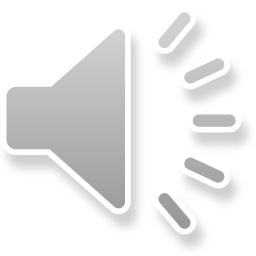 Rubric for Grading the Thesis
Methods
Does the Methods section describe the experimental procedures adequately, such that is would be reasonable that another researcher in the field could replicate the study with fidelity?
Are the methods or techniques in the chosen field of study which are considered sound?
If this is a clinical study, is the description of the population studied defined adequately?
Results
Does the result section present new data that serve to support or reject the stated hypothesis/hypotheses?
Are the data analyzed correctly? Has comprehensive statistical analysis been performed and described in detail?
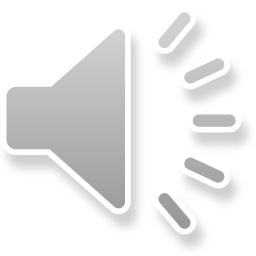 Rubric for Grading the Thesis
Discussion
Does the discussion section situates the results of the research in the larger context of inquiry in the relevant research community?
Does the discussion section presents the strengths and limitations of the current study?
Does the thesis presents a conclusion section that succinctly summarized the key findings of the study?
Are the conclusions of this study justified by the evidence presented in the thesis?
Does the discussion section suggests potential directions for future research?
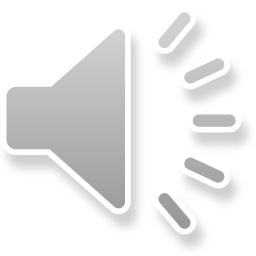 What About “Plan B” MD Thesis?
Plan B Thesis
Students completed the 4 month research block and either have negative data or no data 
These student have met with OMSR and were instructed to write up what they accomplished during the 4 month research block as a scientific paper. 
How to grade these? The thesis should have Abstract, Introduction and  Methods section as described above. For the Results/Discussion section the students will replace it with a comprehensive literature review of their research topic. You will not need to complete the Results/Discussion section for that review.
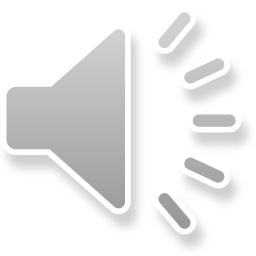 Is this MD Thesis Exceptional?
We would like to give honors to outstanding MD Thesis
MSRO is contacting each Research Mentor to determine outstanding research
( conducted >4months research, student contributed intellectually, performed data analysis, significant role in study design, wrote IRB, worked independently, wrote the manuscript, first author on published manuscript)

If you identify a MD Thesis that is written extremely well and is a comprehensive study please check the honors box and  OMRS will review the thesis for honors
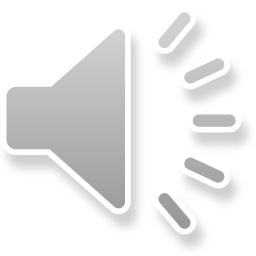 INSTRUCTIONS FOR SUBMITTING YOUR MEDICAL THESIS REVIEW
1.      Cut and paste this URL: https://casemed.case.edu/msrreviewer/ into your web browser and enter your e-mail ID and password to log in.
 2.     You’ll see a screen with a welcome message to you, the list of students you’ve been assigned, the title of their theses, a link to their statement of roles and responsibilities, and a link to the thesis itself (in pdf or word format).
 3.     When you click on the student’s name, you’ll be sent to an interactive assessment form that you can use to complete your review.  The form has a series of yes/no questions, a prompt for your overall assessment, and a text box for open-ended comments (especially important to use if you feel revisions are needed in order for the thesis to meet requirements).
 4.     You can save your review as a draft, and come back to it later, if necessary (you’ll see the status of the review is now “Saved as Draft”).
 5.     Once you have finished your review and are ready to submit it as a final review, click on the Submit Final button.  It will prompt you to see if you are actually ready to submit the review as final.  Once you have done this, the status of the submission will change to the date on which you submitted your review.
 6.     After final submission, when you click on the student’s name, you will be provided a printable version of the completed assessment form.
 7.     The student will receive an e-mail indicating your overall assessment and any comments made.  You will not be identified as a reviewer.
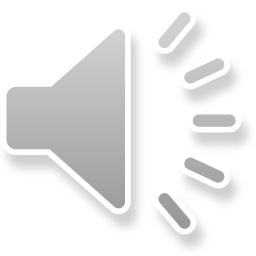 Contact Information
Colleen Croniger
Assistant Dean for Medical Student Research
cmc6@case.edu
BRB 925/E421D
216-368-4967

Sharon Callahan
Administrative Director, Office of Medical Student Research
Robbins E421J
216-368-6972
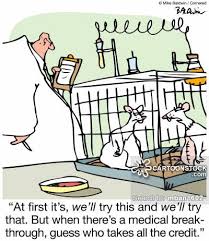 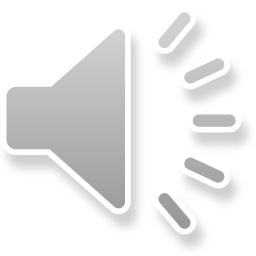